SjälvstudierNationella riktlinjerPrevention och behandling vid ohälsosamma levnadsvanorSocialstyrelsen
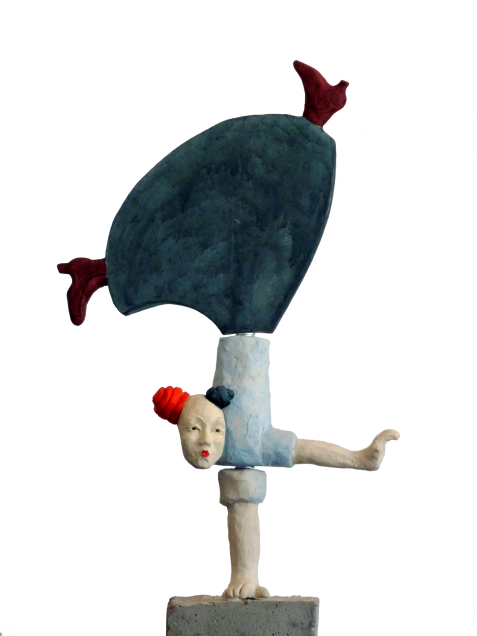 Det här är  en revidering av riktlinjer för sjukdomsförebyggande metoder från 2011. Vid revideringen 2018 byter man  också namn till Prevention och behandling vid ohälsosamma levnadsvanor.Länk till riktlinjerna på Socialstyrelsens webbplats https://www.socialstyrelsen.se/regler-och-riktlinjer/nationella-riktlinjer/slutliga-riktlinjer/levnadsvanor/
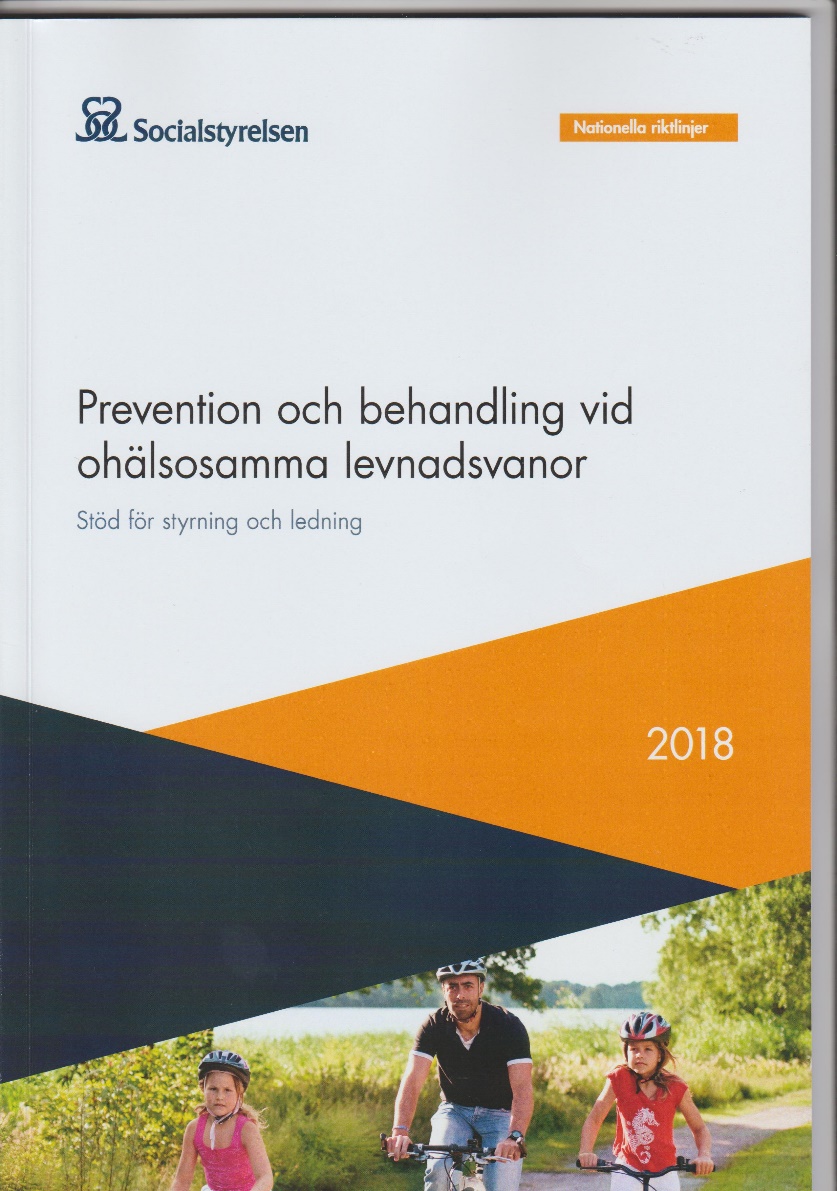 Varför riktlinjer för prevention och behandling vid ohälsosamma levnadsvanor?
Fortsättning
Varför riktlinjer för prevention och behandling vid ohälsosamma levnadsvanor?
Fortsättning
Varför riktlinjer för prevention och behandling vid ohälsosamma levnadsvanor?
Vem riktar sig riktlinjerna till?
Riktlinjernas rekommendationer gäller personer som redan har ohälsosamma levnadsvanor. 

Riktlinjernas rekommendationer gäller hälso- och sjukvården, kommunal hälso- och sjukvård  samt tandvård.
Olika typer av rekommendationer
Vad omfattar riktlinjerna?
Fyra levnadsvanor 
- tobaksbruk 
- riskbruk av alkohol
- ohälsosamma matvanor 
- otillräcklig fysisk aktivitet
Definition rökning 
Daglig rökning, oavsett mängd


Definition riskbruk av alkohol

	       Kvinnor
	Mer än 9 standardglas/vecka			 
	alternativt 4 standardglas vid
	ett och samma tillfälle.
Män
Mer än 14 standardglas/vecka alt. 5    standardglas vid ett och samma tillfälle.
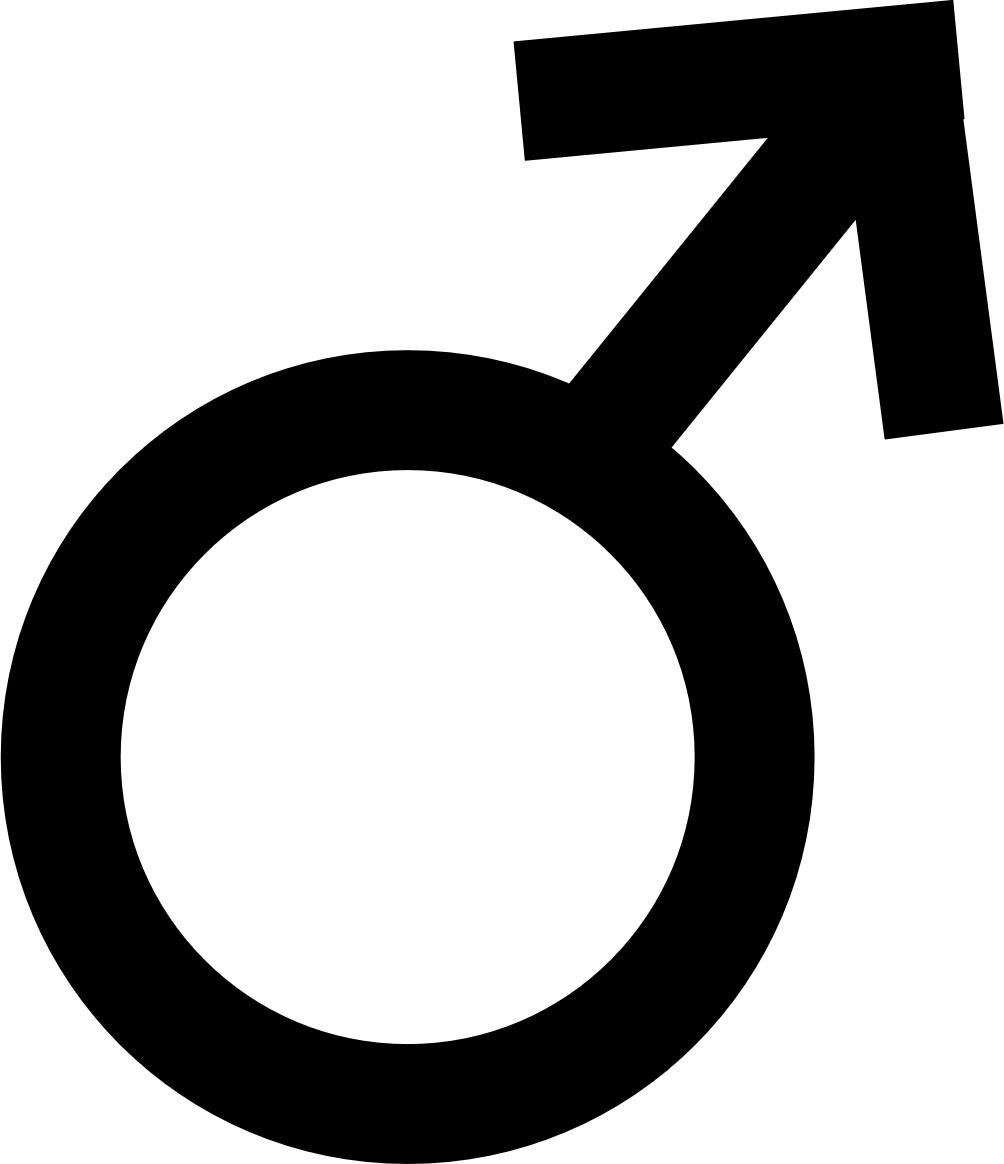 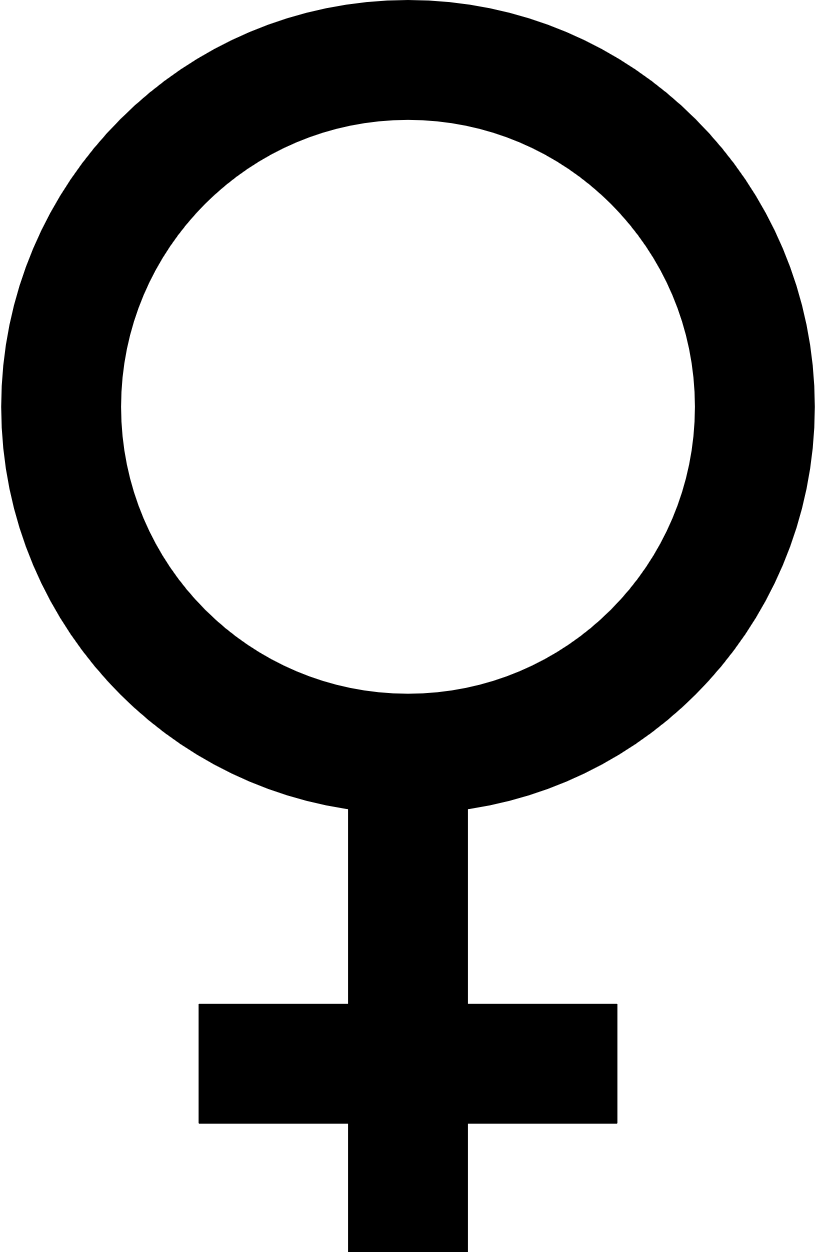 Definition av ohälsosamma matvanor är individuellt  
Ohälsosamma matvanor är när energiintag, näringsintag, livsmedelsval,  tillagningsform eller måltidsmönster inte svarar till individens behov. 

Definition av otillräcklig fysisk aktivitet
Mindre än 150 minuter fysisk aktivitet i veckan på en måttlig intensitetsnivå, alternativt mindre än 75 minuter fysisk aktivitet per vecka på en hög intensitetsnivå.
Riskabla alkoholvanor 17%
Så här vanliga är de ohälsosamma levnadsvanorna
Daglig rökning          9%
Ohälsosamma matvanor    20%
Otillräcklig fysisk aktivitet 35%
Det här omfattar riktlinjerna
Ger även personal vägledning
Rekommendationerna ska anpassas till individen:
Två nivåer
Alla rekommendationer är någon form av rådgivning i form av samtal. 

Dessa är indelade i två nivåer

Tillägg: läkemedel, aktivitetsmätare, webbaserade interventioner och familjestödsprogram.
Riktlinjernas rekommenderad åtgärder
Rådgivande samtal
Kvalificerat rådgivande samtal
Enkla råd

Enklare råd är mycket korta, standardiserade råd eller rekommendationer. Är inte en rekommenderad åtgärd i de reviderade rekommendationerna. Enkla råd ska vare en självklar del arbetet med levnadsvanor.
Rådgivande samtal
Kvalificerat rådgivande samtal är ett strukturerat/teoribaserat tillvägagångssätt och genomförs av särskilt utbildad personal.
Kvalificerat rådgivande samtal
Det kan kompletteras med verktyg och hjälpmedel samt särskild uppföljning.
De kan även inkludera motiverande strategier. De är ofta tidsmässigt mer omfattande än rådgivande samtal. Kan ges individuellt eller i grupp
Exempel på teorier som åtgärden kan utgå från: 

Social learning theory 
Social cognitive theory 
Health belief model 
Theory of planned behavior 
Stages of change och Transtheoretical model 
Cognitive behavior theory 
Self-determination theory 
Protection motivation theory 

Läs förbundets sammanställning av teoriernas koppling till arbetsterapi.
KVÅ-kod för dokumentation av varje åtgärd
Fokus på fyra riskgrupper
vuxna med särskild risk 
vuxna som ska genomgå en operation 
barn och unga under 18 år 
gravida
Vuxna med särskild risk
En sjukdom (ex. diabetes, cancer, hjärt-kärlsjukdom, långvarig smärta, schizofreni, depression)
Fysisk, psykisk eller kognitiv funktionsnedsättning
Social sårbarhet 
Biologisk riskmarkörer (ex/ övervikt, högt blodtryck)
Andra riskfaktorer (ex.flera ohälsosamma levnadsvanor samtidigt)
Rekommendationer för vuxna med särskild risk 
Rökning
Rekommendationer 
Hälso- och sjukvården bör erbjuda kvalificerat rådgivande samtal till vuxna med särskild risk som röker dagligen (prioritet 1) 

Övriga rekommendationer inom området 
• rådgivande samtal (rad 21) 
• samtal med tillägg av nikotinläkemedel eller andra läkemedel för   rökavvänjning (vareniklin och bupropion) (rad 23 och 24)
Fortsättning
Rekommendationer för vuxna med särskild risk 
Riskbruk av alkohol
Rekommendation 
Hälso- och sjukvården bör erbjuda rådgivande samtal till vuxna med särskild risk som har ett riskbruk av alkohol (prioritet 3)

Övriga rekommendationer inom området: 
• kvalificerat rådgivande samtal (rad 30) 
• webbaserad intervention (rad 31)
Fortsättning
Rekommendationer för vuxna med särskild risk 
Ohälsosamma matvanor
Rekommendation 
Hälso- och sjukvården bör erbjuda kvalificerat rådgivande samtal till vuxna med särskild risk som har ohälsosamma matvanor (prioritet 1) 

Övriga rekommendationer inom området 
• rådgivande samtal (rad 32) 
• webbaserad intervention (rad 34)
Fortsättning
Rekommendationer för vuxna med särskild risk 
Otillräcklig fysisk aktivitet
Rekommendation 
Hälso och sjukvården bör:
	- erbjuda rådgivande samtal till vuxna med särskild risk som är  	otillräckligt fysiskt aktiva (prioritet 2) 
	- erbjuda rådgivande samtal med tillägg av skriftlig ordination av 	fysisk aktivitet till vuxna med särskild risk som är otillräckligt fysiskt 	aktiva (prioritet 2) 
     - erbjuda rådgivande samtal med tillägg av aktivitetsmätare till vuxna 	med särskild risk som är otillräckligt fysiskt aktiva (prioritet 2)
Fortsättning
Övriga rekommendationer inom området 
• kvalificerat rådgivande samtal (rad 38) 
• webbaserad intervention (rad 39)
Rekommendationen för vuxna som ska genomgå en operation
Rökning
Rekommendation 
Hälso- och sjukvården bör: 
	- erbjuda kvalificerat rådgivande samtal med erbjudande om tillägg med 	nikotinläkemedel till vuxna som ska genomgå en operation och som röker 	(prioritet 1)
	- erbjuda rådgivande eller kvalificerat rådgivande samtal med tillägg av 	läkemedel fär rökavvänjnng (vareiklin) till vuxna som ska genomgå en 	operation och som röker (prioritet 2)

Övriga rekommendationer inom området: 
 	• rådgivande samtal med erbjudande om nikotinersättningsmedel (rad 40)
Fortsättning
Rekommendationen för vuxna som ska genomgå operation
Riskbruk av alkohol
Rekommendation 
Hälso- och sjukvården bör erbjuda rådgivande samtal till vuxna som ska genomgå en operation och har ett riskbruk av alkohol (prioritet 3) 
 
Övriga rekommendationer inom området 
• kvalificerat rådgivande samtal (rad 43)
Rekommendationer för barn och unga under 18 år
Tobaksbruk
Rekommendation 
Hälso- och sjukvården bör: 
	- erbjuda kvalificerat rådgivande samtal till unga under 18 år som har ett 	tobaksbruk (prioritet 3)  
	- erbjuda webbaserad intervention till unga under 18 år som har ett 	tobaksbruk (prioritet 3)

Övriga rekommendationer inom området 
rådgivande samtal (rad 44) 
kvalificerat rådgivande samtal med tillägg av nikotinersättningsmedel (rad 46) 
familjestödsprogram (rad 47)
Fortsättning
Rekommendationer för barn och unga under 18 år
Bruk av alkohol hos unga under 18 år
Rekommendation 
Hälso- och sjukvården kan erbjuda rådgivande samtal till unga under 18 år med bruk av alkohol (prioritet 5)

Övriga rekommendationer inom området 
• familjestödsprogram (rad 50) 
• webbaserad intervention (rad 51)
Fortsättning
Rekommendationer för barn och unga under 18 år
Otillräcklig fysisk aktivitet hos unga under 18 år
Rekommendation 
Hälso- och sjukvården bör erbjuda rådgivande samtal till unga under 18 år som är otillräckligt fysiskt aktiva (prioritet 3) 
 
Övriga rekommendationer inom området  
• webbaserad intervention (rad 68)
• familjestödsprogram (rad 53)
Rekommendationer ohälsosamma matvanor eller otillräcklig fysisk aktivitet hos barn 0–5 år och 6–12 år 
Rekommendation 
Hälso- och sjukvården kan erbjuda familjestödsprogram till barn 0–5 år och 6–12 år med ohälsosamma matvanor eller otillräcklig fysisk aktivitet  (prioritet 5)

Övriga rekommendationer inom området  
• webbaserad intervention (rad 70)
Rekommendationer för gravida
Rökning
Rekommendation 
Hälso- och sjukvården bör erbjuda rådgivande samtal till gravida som röker (prioritet 1)  
 
Övriga rekommendationer inom området 
kvalificerat rådgivande samtal (rad 57) 
kvalificerat rådgivande samtal med tillägg av nikotinersättningsmedel (rad 58).
Fortsättning
Rekommendationer för gravida
Snusning
Rekommendation 
Hälso- och sjukvården bör erbjuda rådgivande samtal till gravida som snusar (prioritet 2)
Fortsättning
Rekommendationer för gravida
Bruk av alkohol
Rekommendation 
Hälso- och sjukvården bör erbjuda rådgivande samtal till gravida med bruk av alkohol  (prioritet 2)  

Övriga rekommendationer inom området 
• kvalificerat rådgivande samtal (rad 61)
Fortsättning
Rekommendationer för gravida
Ohälsosamma matvanor och otillräcklig fysisk aktivitet
Rekommendation 
Hälso- och sjukvården bör erbjuda kvalificerat rådgivande samtal till gravida som har ohälsosamma matvanor och som är otillräcklig fysisk aktiva (prioritet 2)
Stöd i arbetet med levnadsvanor
Webbutbildning uppdelat på tre delkurser: Samtal och råd om bra matvanor
https://www.socialstyrelsen.se/regler-och-riktlinjer/nationella-riktlinjer/slutliga-riktlinjer/levnadsvanor/stod-i-arbetet/samtal-om-matvanor/Utbildningen handlar om: 
hur man kan samtala om matvanor med en patient för att ändra ett invant beteende och
samband mellan matvanor och hälsa, med utgångspunkt i Livsmedelsverkets kostråd.

2.   Informationsmaterial och filmer om rökavvänjning, riskbruk av alkohol och otillräcklig fysisk aktivitet. https://www.socialstyrelsen.se/regler-och-riktlinjer/nationella-riktlinjer/slutliga-riktlinjer/levnadsvanor/stod-i-arbetet/

3.   FYSS (även eFYSS)
FortsättningStöd i arbetet med levnadsvanor
Frågor om dina levnadsvanor 
	Exempel på frågor:
	1. Röker du?
	 Nej, jag har aldrig varit rökare
	 Nej, jag slutade röka för mer än 6 månader sedan
	 Nej, jag slutade röka för mindre än 6 månader sedan
	 Ja, jag röker, men inte varje dag
	 Ja, jag röker 1–9 cigaretter varje dag
	 Ja, jag röker 10–19 cigaretter varje dag
	 Ja, jag röker fler än 19 cigaretter varje dag
Fler frågor hittar du på
https://www.socialstyrelsen.se/globalassets/sharepoint-dokument/dokument-webb/nationella-riktlinjer/levnadsvanor-fragor-om-levnadsvanor.pdf
FortsättningStöd i arbetet med levnadsvanor
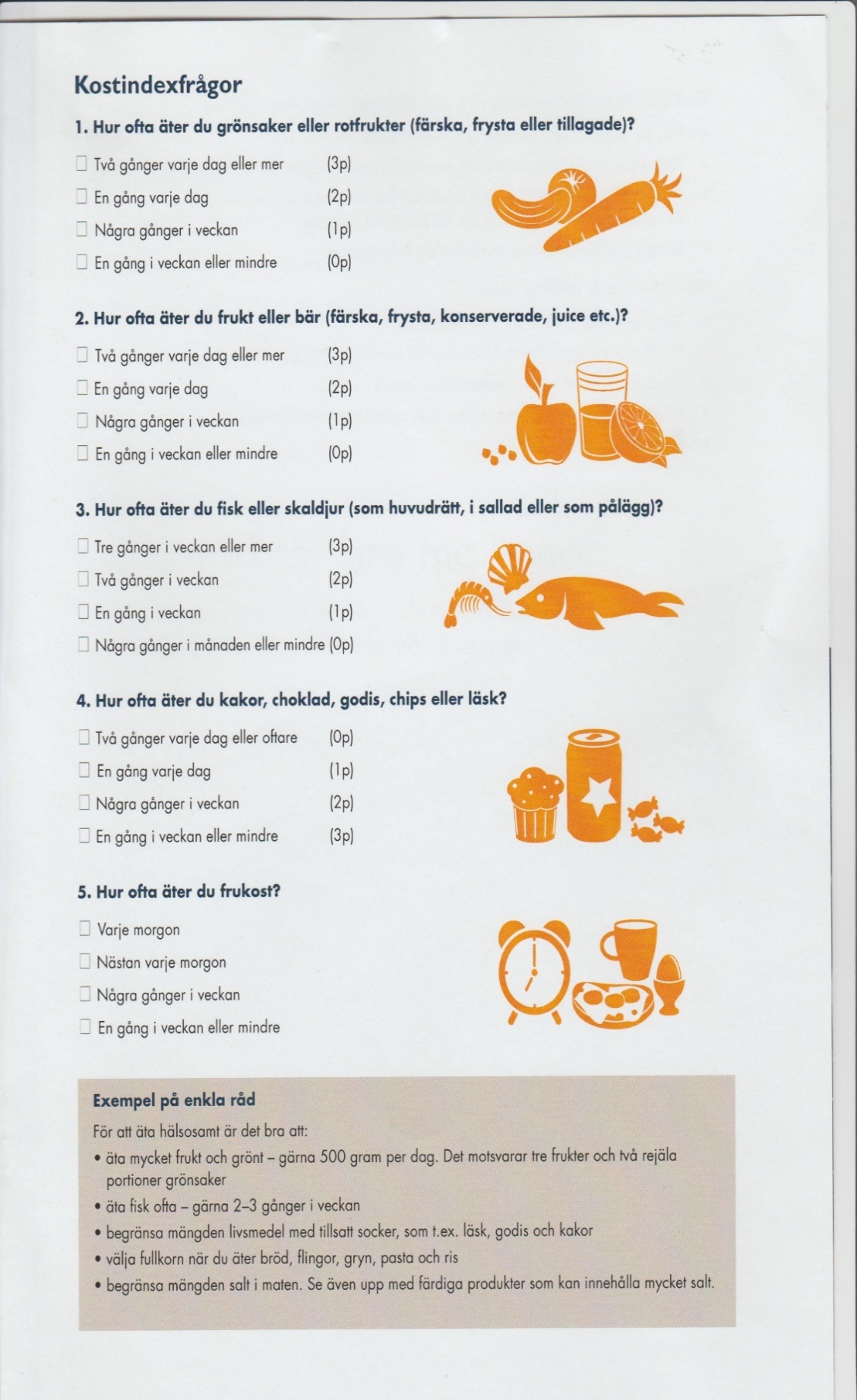 Kostindex
https://www.socialstyrelsen.se/globalassets/sharepoint-dokument/artikelkatalog/kunskapsstod/2014-6-24.pdf
!
Arbetsterapeuter erbjuder
Aktivitetsbaserade insatser där såväl enkla råd, rådgivande samtal som kvalificerat rådgivande samtal kan ingå.
Exempel
Stöd och/eller träning i att genomföra dagliga rutiner, 
KVÅ-kod QK 003
Enkla råd om tobaksbruk, 
KVÅ-kod 
DV 111
Rådgivande samtal om matvanor, 
KVÅ-kod 
DV 142
anslutning till utredning av vardagliga rutiner 
anslutning till  boendeträning
anslutning till träning av nytt hjälpmedel vid matlagning i hemmet
eller gruppintervention som stresshanteringsgrupper och smärtskola
   vid en vårdcentral
De rekommenderade riktlinjerna kan och bör inkluderas i redan existerande arbetsterapeutiska  metoder och komma till uttryck exempelvis i:
kunna tillämpa ett hälsofrämjande förhållningssätt
kunna inkludera de rekommenderade åtgärderna i de arbetsterapeutiska metoder som du använder idag
kunna informera klienter om risker med ohälsosamma  levnadsvanorna
Som arbetsterapeut inom hälso- och sjukvården ska du:
ha kännedom om åtgärder vid prevention och behandling av ohälsosamma levnadsvanor
ha kunskap om levnadsvanor och dess konsekvenser/koppling till vardagens aktivitet
Exempel på bedömningsverktyg inom arbetsterapi som kartlägger olika aspekter av individens aktivitet, vilka kan stödja utredning av levnadsvanor
Min Mening - bedömning av kompetens och värderingar genom självskattning 
(OSA-S) 
Läs mer om verktyget på arbetsterapeuterna.se
ADL-Taxonomin® - en bedömning av aktivitetsförmåga 
Läs mer om verktyget på arbetsterapeuterna.se
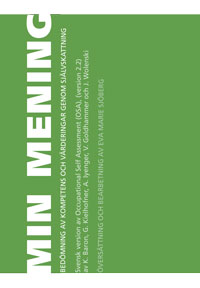 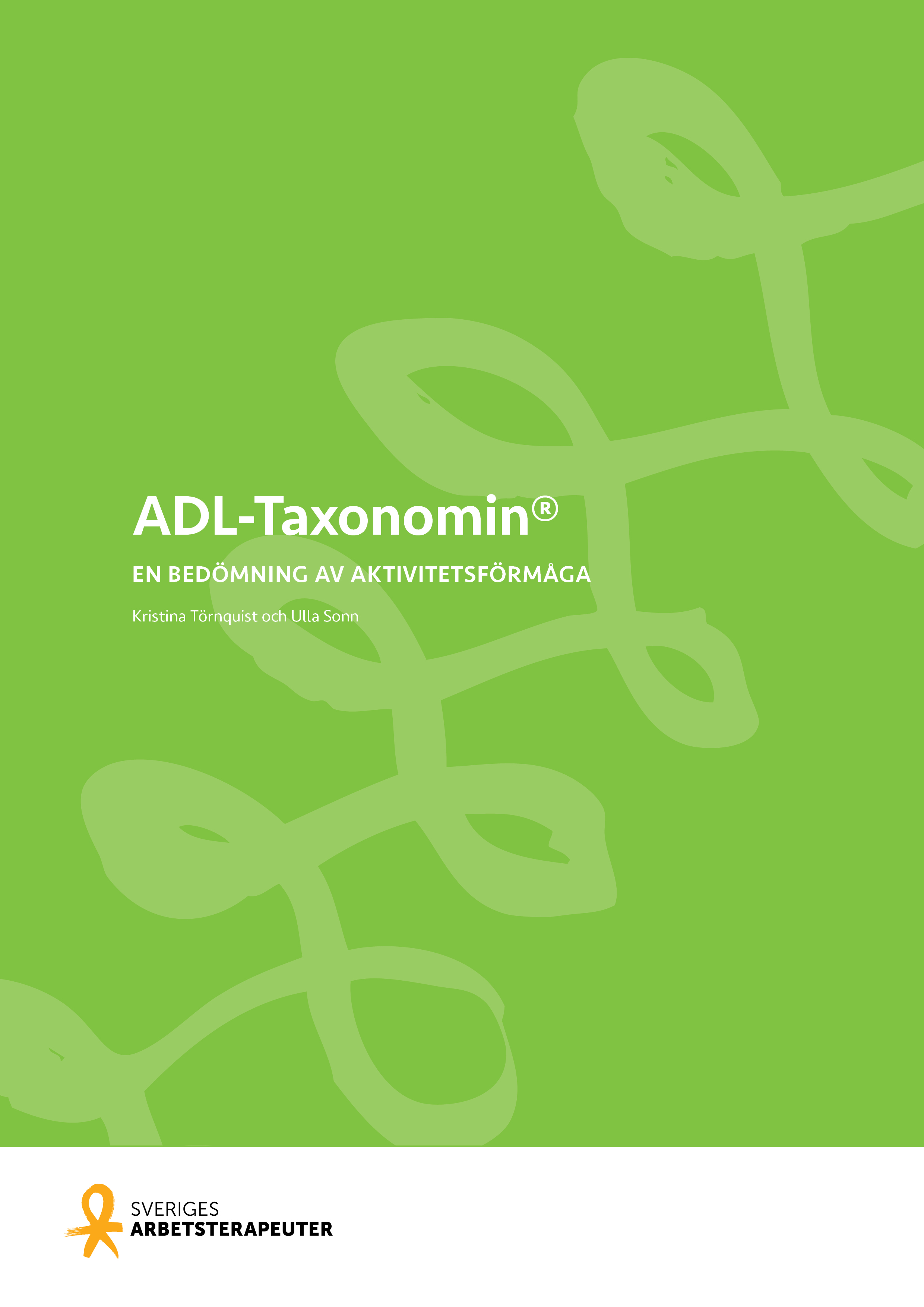 Bedömning av Delaktighet i Aktivitet (OCAIRS-S)
Läs mer om verktyget på arbetsterapeuterna.se
Kartläggning av aktiviteter
Läs mer om verktyget på arbetsterapeuterna.se
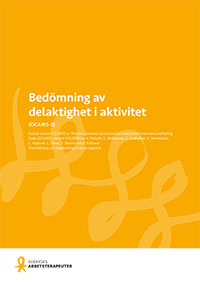 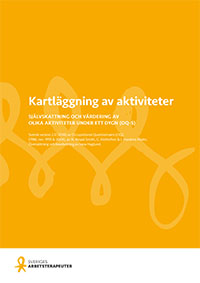 Att finna nya vägar och Upplevd säkerhet i vardaglig aktivitet – hälsoutbildnings-program och instrument för personer medåldersförändringar i gula fläcken (2014) 
Läs mer om verktyget på arbetsterapeuterna.se
Miljöns betydelse för delaktighet i aktivitet –bedömning och rekommendation för särskilda boendeformer (REIS-S) (2015)
Läs mer om verktyget på arbetsterapeuterna.se
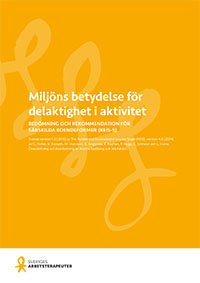 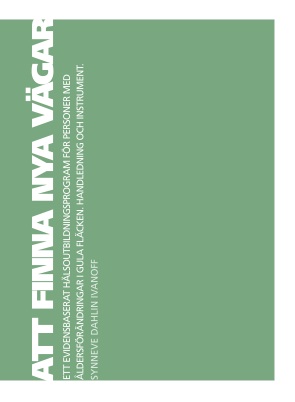 GAP i vardagens aktiviteter - självskattning av vad en person vill göra och faktiskt gör (2017)
Läs mer om verktyget på arbetsterapeuterna.se
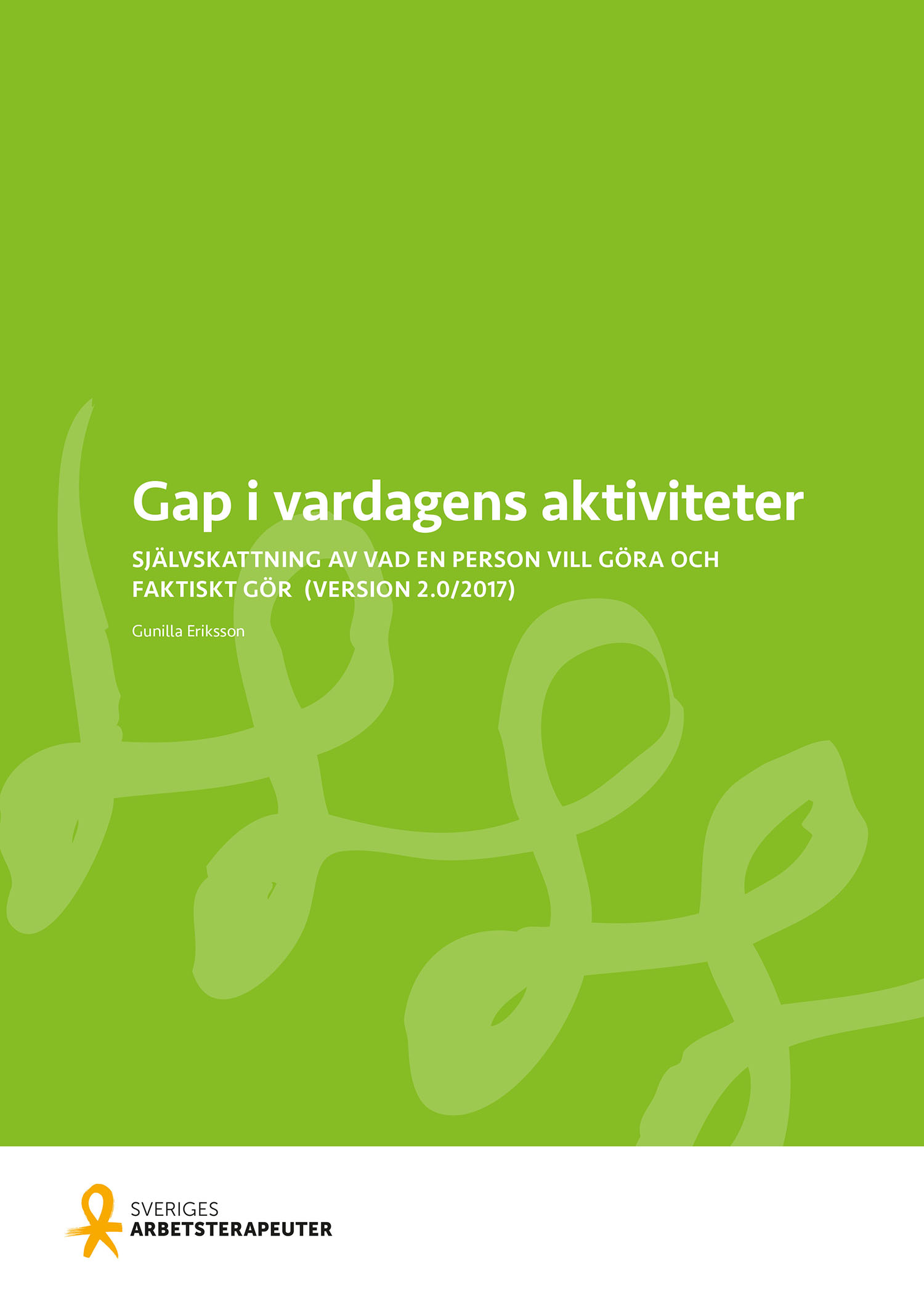 Exempel på insatser inom arbetsterapi vilka kan stödja en förändring av levnadsvanor
™ReDO
™ReDO familj
Stöd i att utveckla vardagsstrategier 
Stöd i att utveckla aktivitetsidentitet
Utredning som intervention 
Träning av färdigheter
Anpassning av miljö
Lite till
Fyra filmer för inspiration (Klicka på bilderna eller klistra in länken under respektive film för att komma till filmerna)
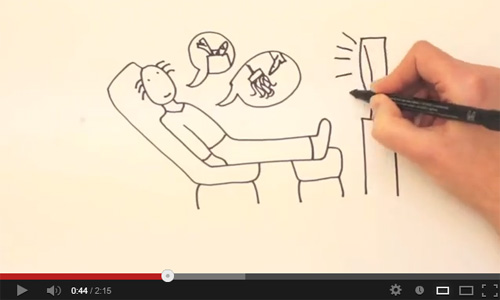 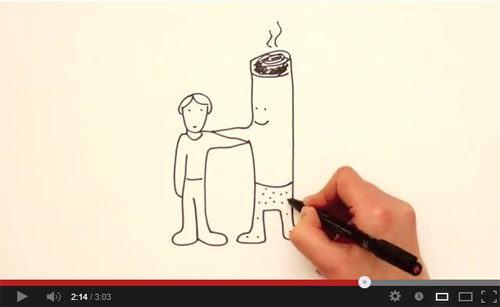 Rökning
http://www.youtube.com/watch?v=gX_wzcvtZFc
Fysisk aktivitet
http://www.youtube.com/watch?v=ompjG9LvKJI
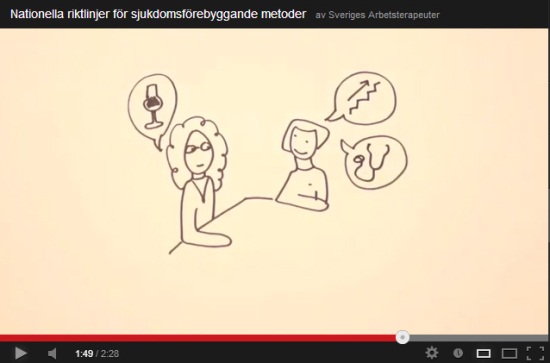 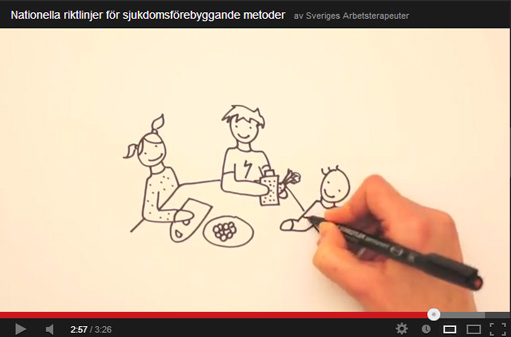 Matvanor
https://youtu.be/o7YPyG3cXGQ
Alkohol
https://youtu.be/7Wx6kofFWkU